Australian Energy Regulator
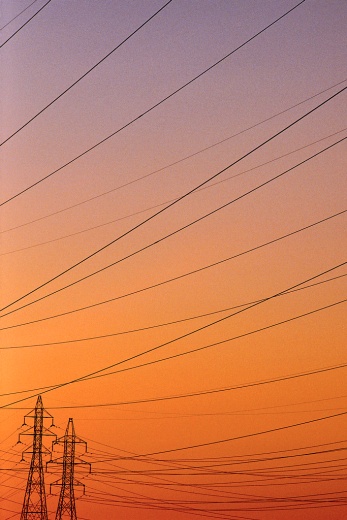 Public Forum
Victorian Gas Access Arrangement Reviews 
2018-22
1 February 2017
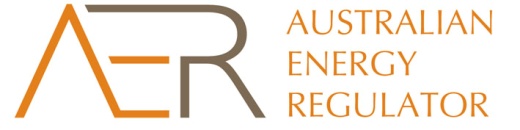 Welcome and introductions
Review of Victorian gas access arrangements for the period 1 January 2018 to 31 December 2022 has now commenced.
Today’s forum provides businesses with an opportunity to speak to their proposals:

AusNet Services
Australian Gas Networks (Victoria and Albury Networks)
Multinet Gas
APA Victorian Transmission System
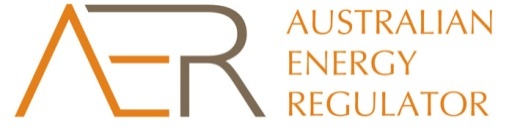 2
Welcome and introductions
The CCP – sub-panel 11: 

Chris Fitz-Nead,  Bev Hughson, David Prins & Robyn Robinson

Role of CCP
To improve the AER’s decisions by providing input and challenge on key consumer issues during a network determination.

Objective of CCP
Advise the AER on whether the network businesses’ proposals are in the long term interests of consumers: and

Advise the AER on the effectiveness of network businesses’ engagement activities with their customers and how this is reflected in the development of the network businesses proposals.
3
Review timeline
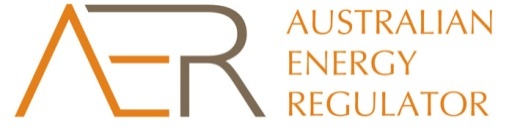 4
Today’s agenda
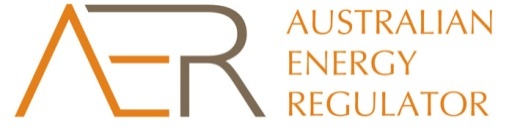 5
Next steps
Calling for written submissions on proposals by 3 March 2017

Key contact details
Enquiries and submissions:
VicGAAR2018-22@aer.gov.au 
Coordinating General Manager: Chris Pattas
Reset coordinators: 
Distribution – Lynley Jorgensen
Transmission – Adam Young
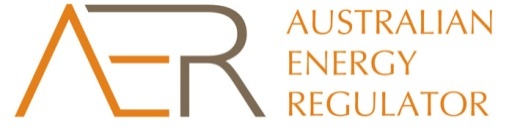 6